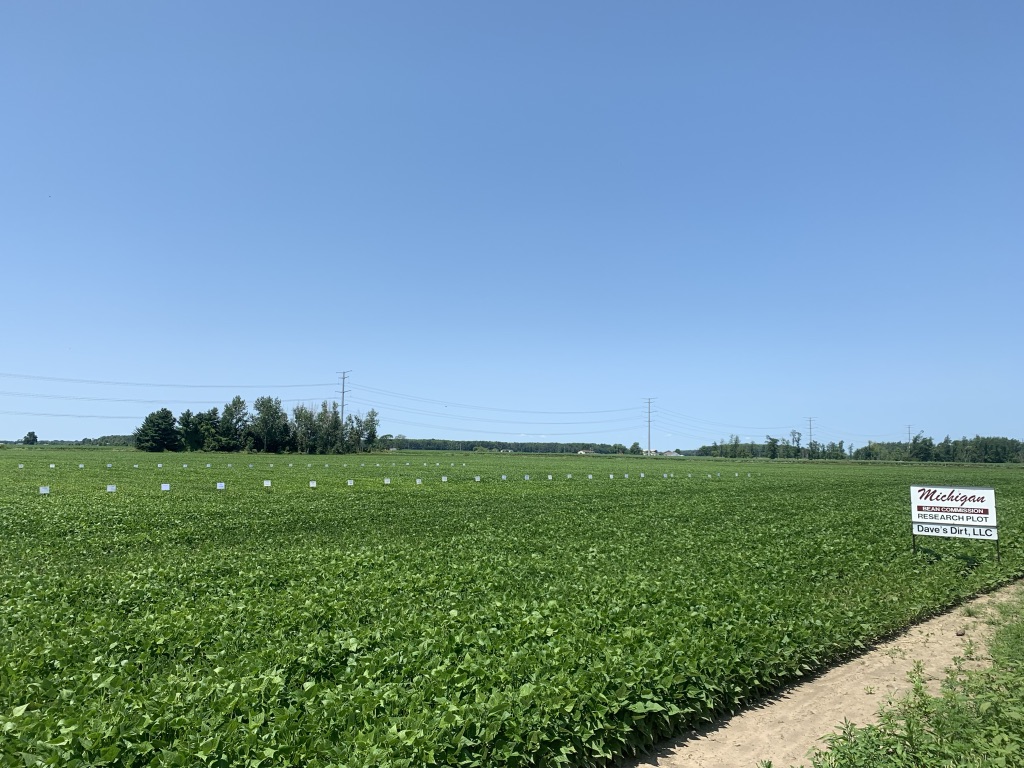 2019 PRAB Dry Bean Variety, Fungicide & Fertility Trials
Scott Bales 
MSU Dry Bean Specialist
Dry Bean Research 2019
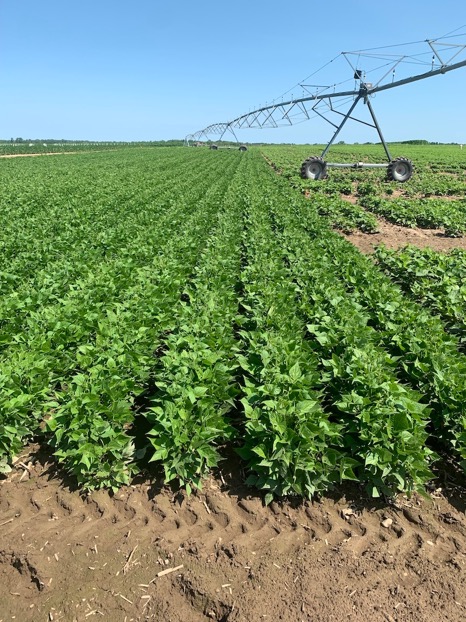 New relationship between MBC and MSU 
2019 transition year 
Located at SVREC
78 separate Trials in 14 Locations 
Challenging year from start to finish
Scott Bales- MSU Dry Bean Specialist
SVREC- Richville, MI
Total rainfall (inches)
2018
2019
2017
2016
2015
2014
Scott Bales- MSU Dry Bean Specialist
SVREC- Richville, MI
Daily rainfall (inches)
Total rainfall (inches)
Daily Rainfall
Total Rainfall
SVREC- Richville, MI
Daily rainfall (inches)
2019
5-year average
Scott Bales- MSU Dry Bean Specialist
Crop Progress & Condition- Michigan
USDA-NASS
Planting progress (%)
Scott Bales- MSU Dry Bean Specialist
Results of a difficult planting season
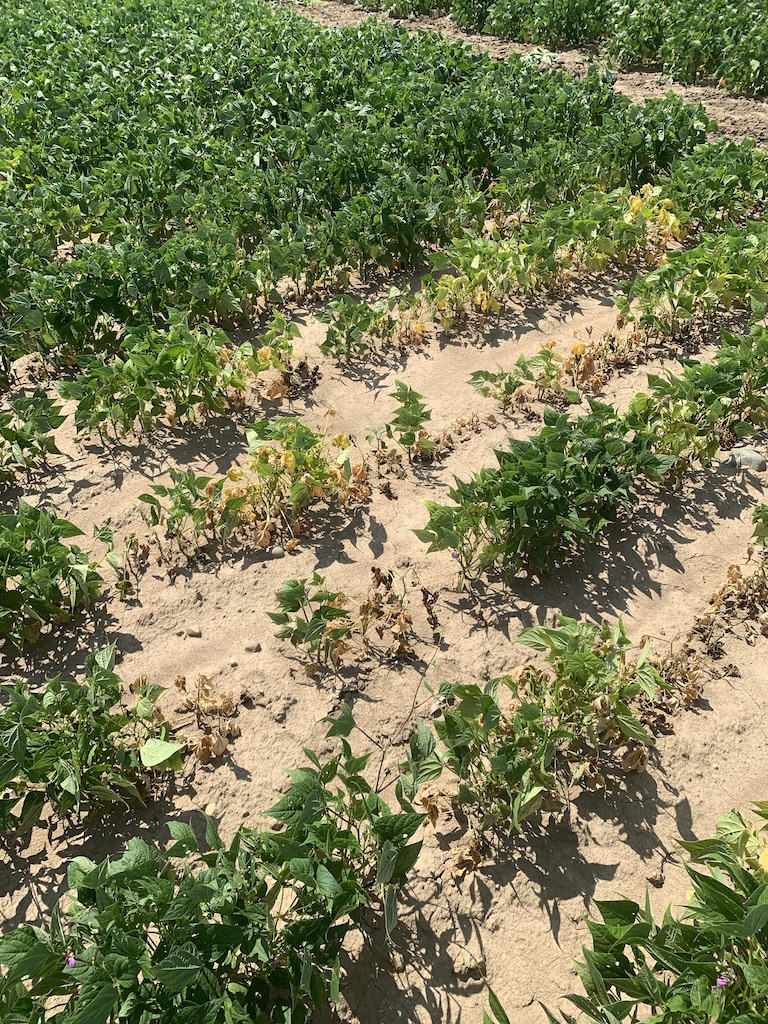 Compaction & uneven crop progress
Widespread minor root rot symptomology
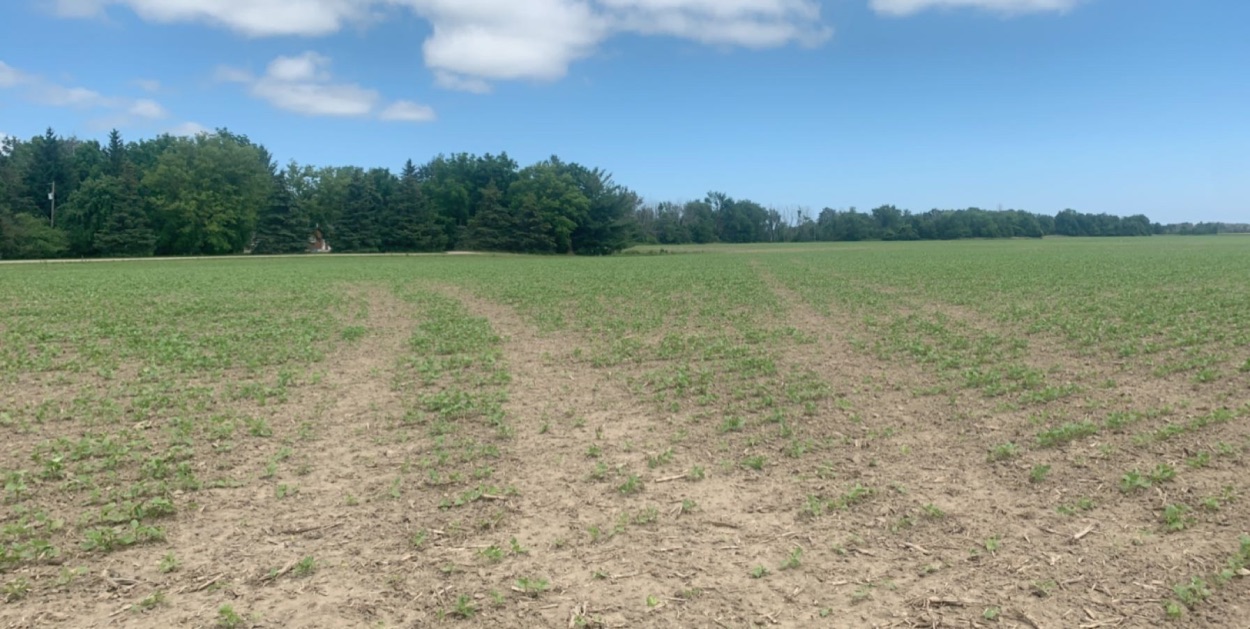 PRAB Variety Trials
Scott Bales- MSU Dry Bean Specialist
PRAB Variety Trials (Navy)
Scott Bales- MSU Dry Bean Specialist
PRAB Variety Trials (Black)
Scott Bales- MSU Dry Bean Specialist
PRAB Variety Trials (Small Red and Pink)
Scott Bales- MSU Dry Bean Specialist
PRAB Variety Trials (Pinto)
Scott Bales- MSU Dry Bean Specialist
PRAB Variety Trials (Great Northern)
Scott Bales- MSU Dry Bean Specialist
PRAB Variety Trials (Cranberry)
Scott Bales- MSU Dry Bean Specialist
PRAB Variety Trials (Light Red Kidney)
PRAB Variety Trials (Dark Red Kidney)
Scott Bales- MSU Dry Bean Specialist
PRAB Variety Trials (White Kidney)
Scott Bales- MSU Dry Bean Specialist
PRAB Variety Trials (Yellow)
Scott Bales- MSU Dry Bean Specialist
Dry Bean Fertility  2019
In late 2018 funds were obtained to study soil fertility and plant nutrition 
‘Comprehensive Fertilizer Rate Recommendations For Michigan Dry Bean Growers’
2-3 year project
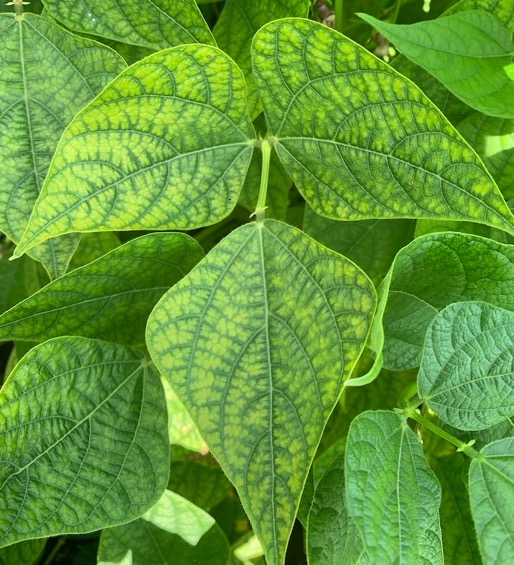 Scott Bales- MSU Dry Bean Specialist
Dry Bean Fertility
Scott Bales- MSU Dry Bean Specialist
PRAB Variety Trial Soil Test
Scott Bales- MSU Dry Bean Specialist
[Speaker Notes: 7-13= about 30 LB. Nitrogen credit based on Nitrates]
PRAB Variety Trial Tissue Test (R1)
Scott Bales- MSU Dry Bean Specialist
PRAB Variety Trial Tissue Test (R1)
Scott Bales- MSU Dry Bean Specialist
Phosphorus
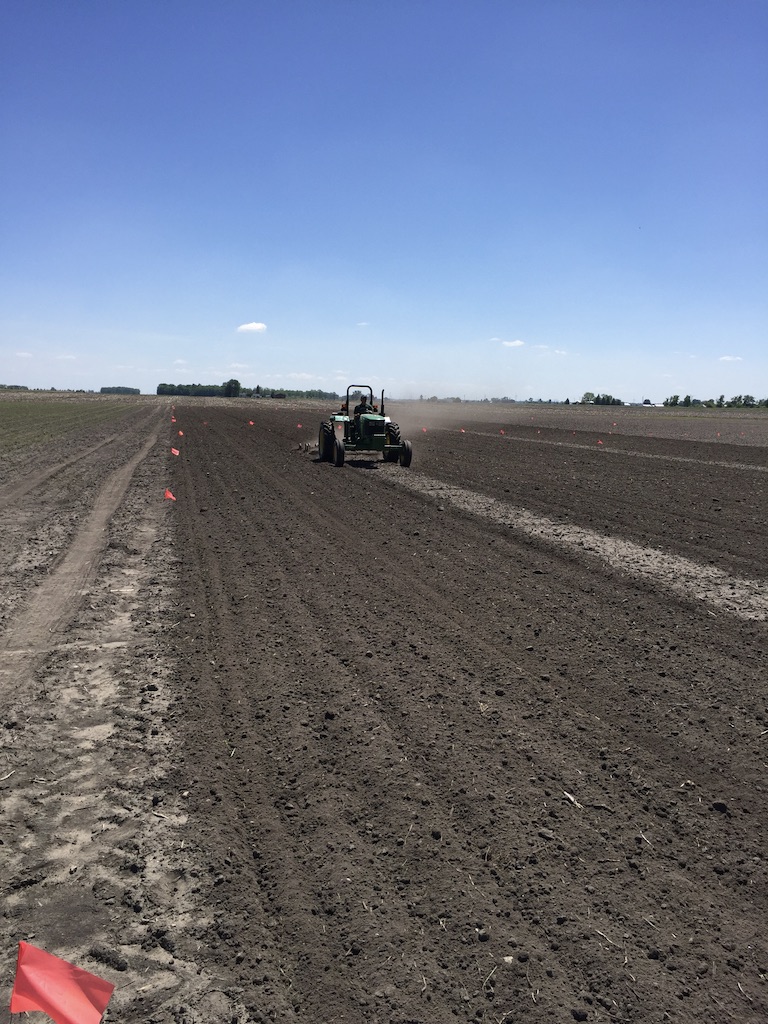 Small scale strip trial was established with two market classes 
MAP was spread and incorporated preplant 
All treatments balanced to 60 lb/A of nitrogen
Scott Bales- MSU Dry Bean Specialist
Phosphorus
* Means within the same column followed by the same letter are not significantly different (  0.05).
Scott Bales- MSU Dry Bean Specialist
Nitrogen
Both a strip trial, and replicated small plot study were established
Potential interaction with white mold? 
Strip trial: Unionville, MI 
Blizzard navy beans
Small plot: Bach, MI
Black Bear black beans
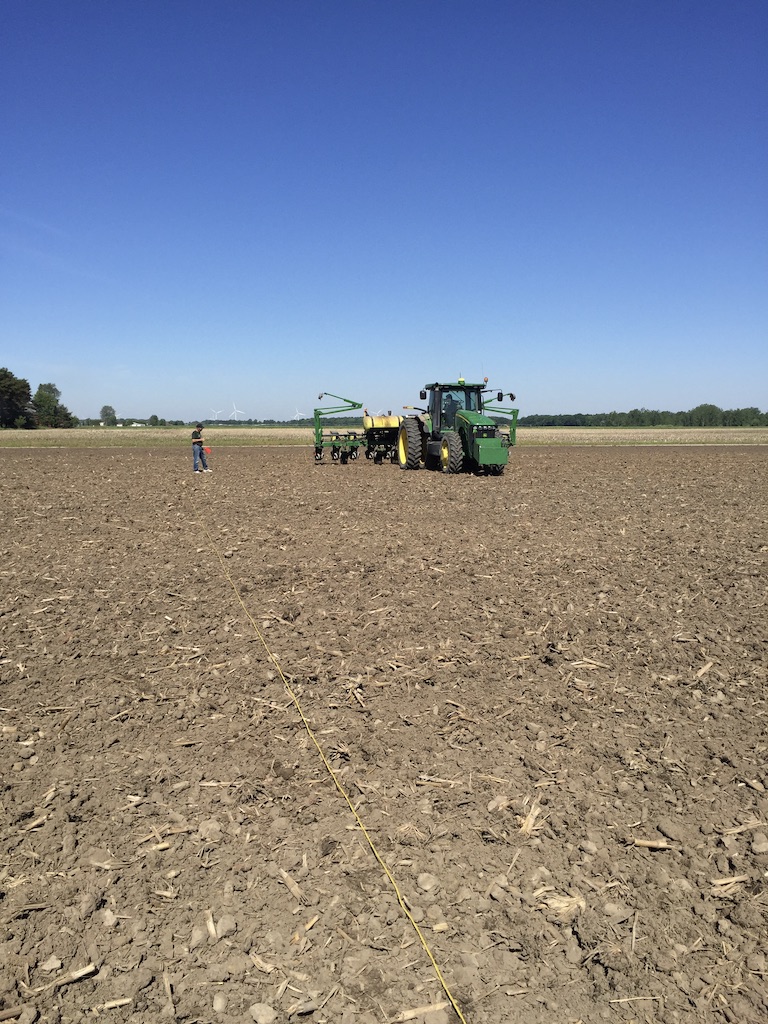 Scott Bales- MSU Dry Bean Specialist
Nitrogen Strip Trial
Yield (lb/ A)
Nitrogen Rate (lb/A)
Scott Bales- MSU Dry Bean Specialist
Small Plot Nitrogen
* Means within the same column followed by the same letter are not significantly different (  0.05).
Scott Bales- MSU Dry Bean Specialist
Small Plot Nitrogen2019 Tissue test (R1)
Scott Bales- MSU Dry Bean Specialist
Soil Test (7/18)UTC Plots
Scott Bales- MSU Dry Bean Specialist
Residual Nitrogen?
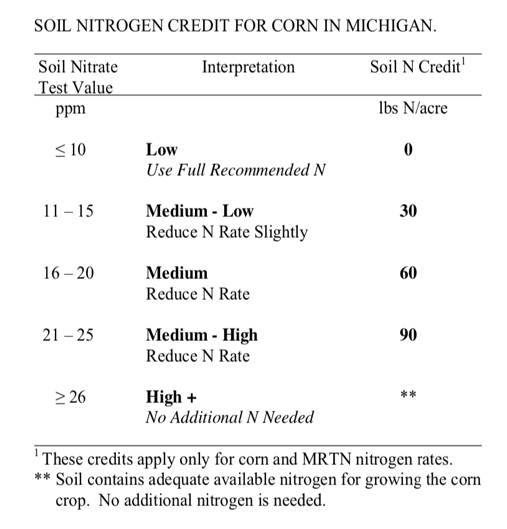 Scott Bales- MSU Dry Bean Specialist
Manganese
Symptoms of Manganese deficiency were detected both visually and confirmed by R1 tissue test 
Black bear black beans 
Under irrigation in Midland County 
7 treatments total treatments were applied
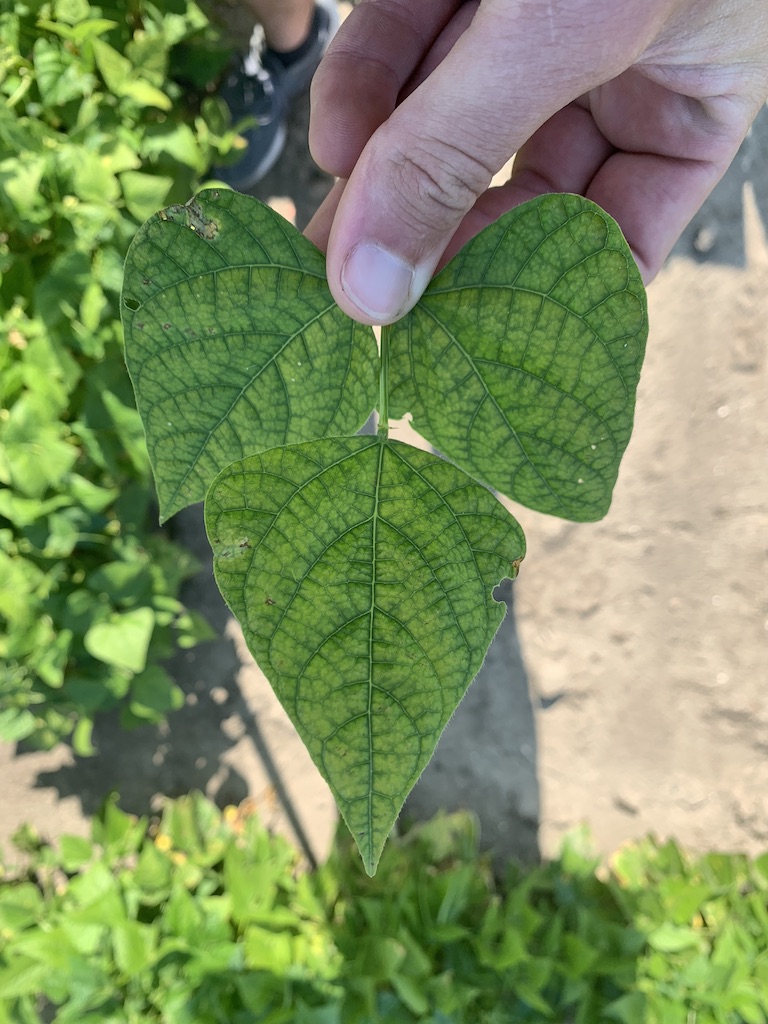 Scott Bales- MSU Dry Bean Specialist
Manganese
*ELE-MAX Manganese contains 3% Nitrogen by formulation
Scott Bales- MSU Dry Bean Specialist
Sulfur
A small plot replicated trial was established in 2019 
Bach, MI 
5 Rates of sulfur were applied before dry beans emerged 
All treatments received 60 Lb/A of nitrogen 
Source: UAN & ATS
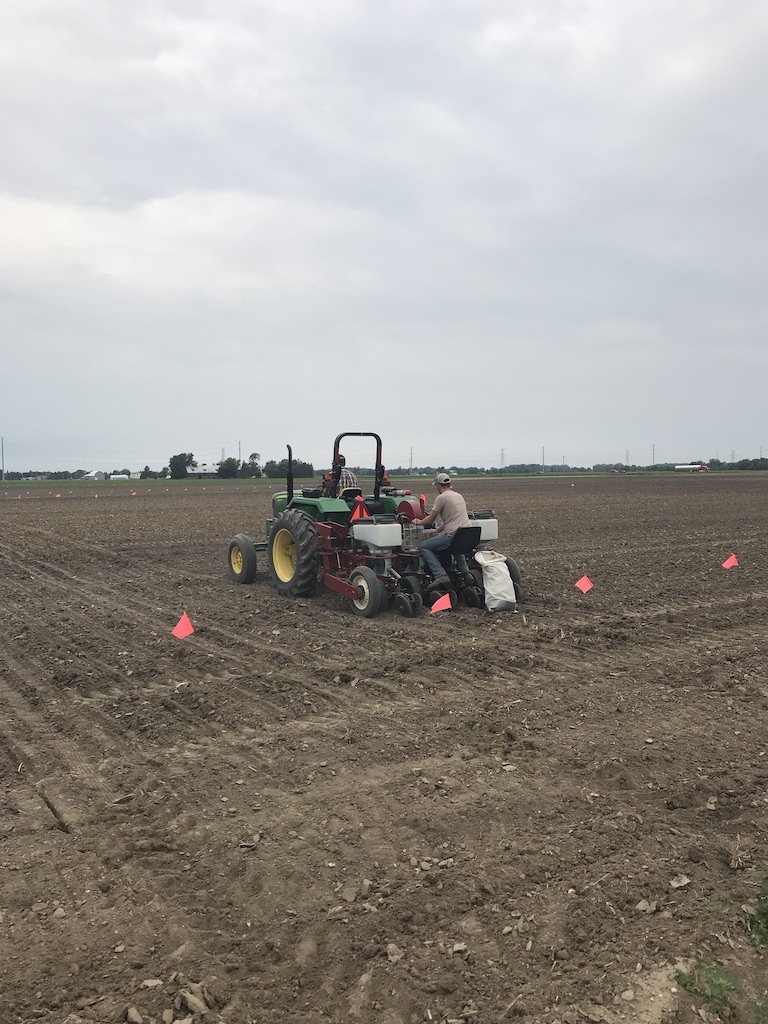 Scott Bales- MSU Dry Bean Specialist
Sulfur
Yield (lb/ A)
Sulfur Rate (lb/ A)
Scott Bales- MSU Dry Bean Specialist
* Means within the same column followed by the same letter are not significantly different (  0.05).
[Speaker Notes: Tissue test at R1 were also not signifigant]
White Mold Fungicide Trials
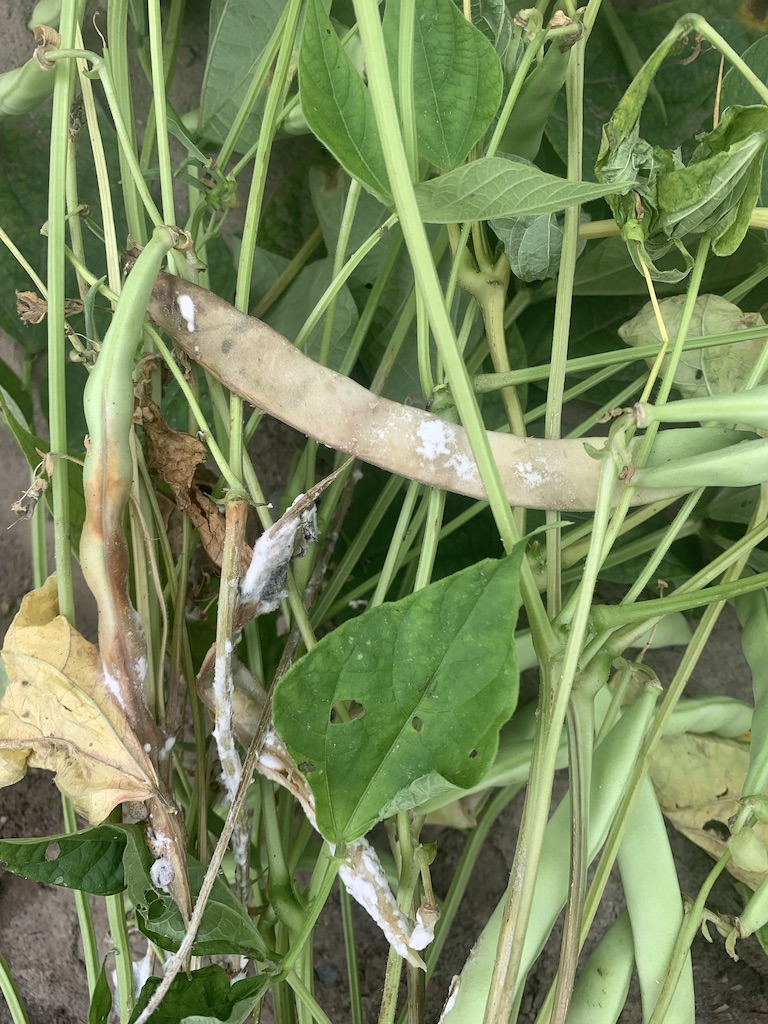 3 separate trials established under irrigation 
Montcalm Research Center 
Midland County 
All application made with research backpack sprayer 
22 GPA at 60 PSI
NIS included in all treatments
Scott Bales- MSU Dry Bean Specialist
White Mold Fungicide Trials (MRC)
* Means within the same column followed by the same letter are not significantly different (  0.05).
Scott Bales- MSU Dry Bean Specialist
[Speaker Notes: A=100% bloom 
B= A + 7-10 Days]
White Mold Fungicide Trials
* Means within the same column followed by the same letter are not significantly different (  0.05).
Scott Bales- MSU Dry Bean Specialist
White Mold Fungicide Trials
Percent Infection (%)
Fungicide Treatment
* Means within the same column followed by the same letter are not significantly different (  0.05).
Scott Bales- MSU Dry Bean Specialist
White Mold Fungicide Trials
Yield (lb/A)
Fungicide Treatment
* Means within the same column followed by the same letter are not significantly different (  0.05).
Scott Bales- MSU Dry Bean Specialist
Planting Populations
One small plot trial was established to analyzed planting populations 
20-inch rows
Black Bear black beans 
73,000- 230,000 plants/A
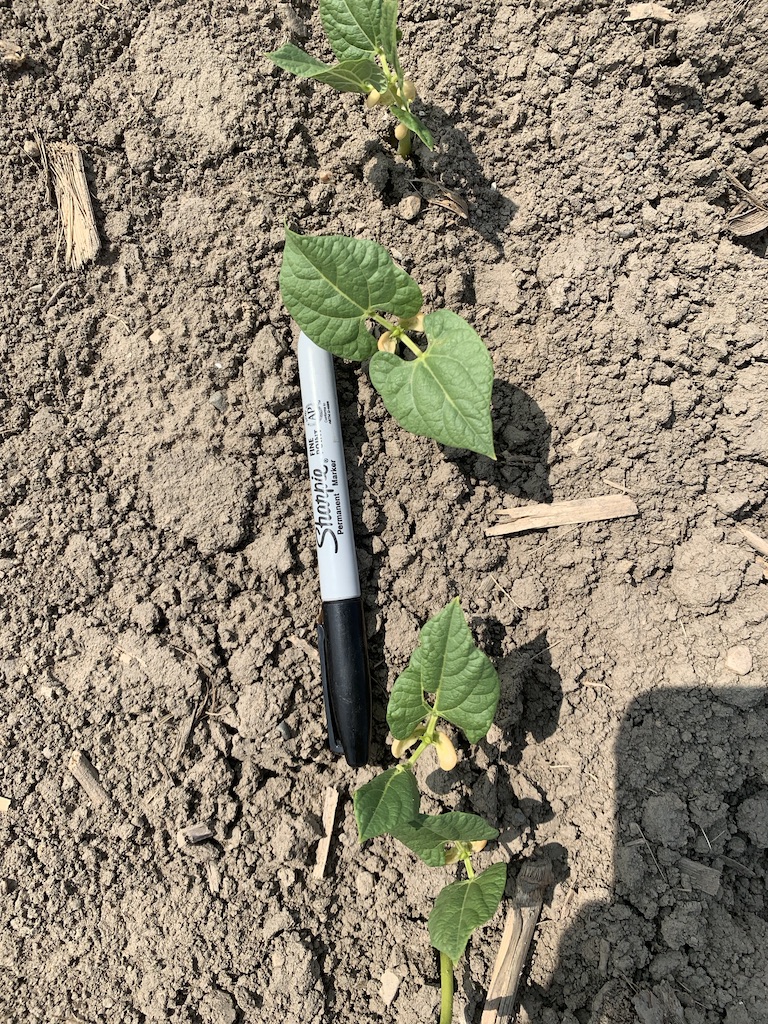 Scott Bales- MSU Dry Bean Specialist
Planting Populations
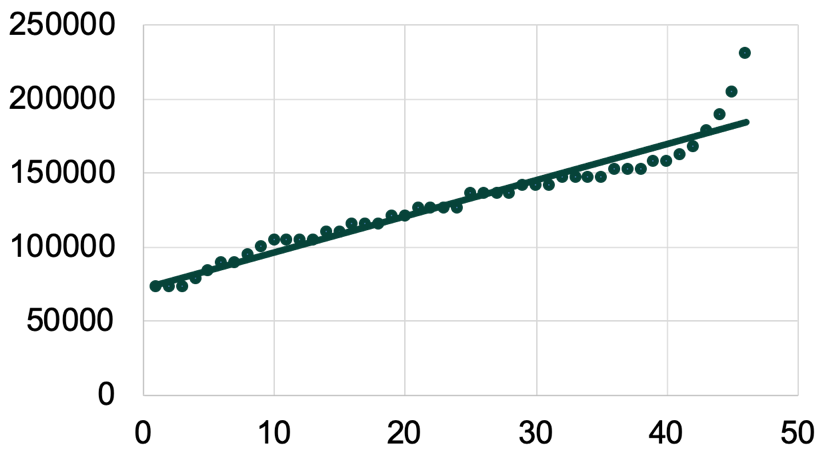 250,000
200,000
150,000
Plants/A
100,000
50,000
0
0
20
10
30
40
Plot
Scott Bales- MSU Dry Bean Specialist
Planting Populations*
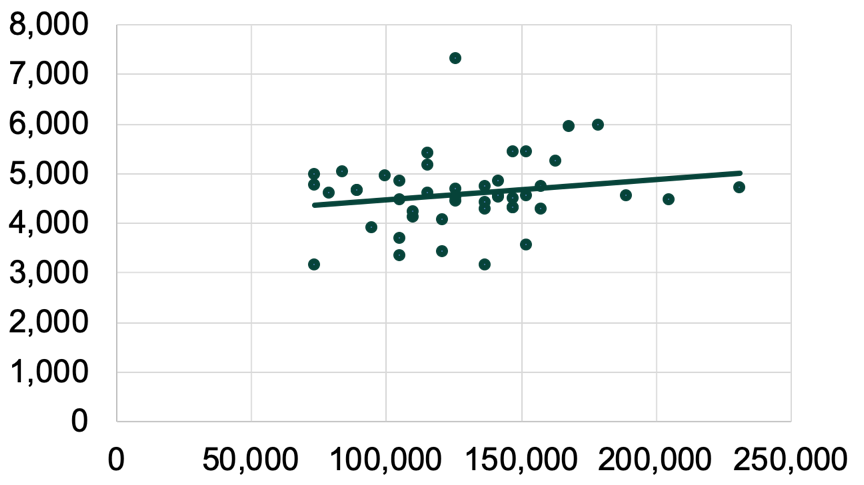 Yield (lb/A)
*Yields based on a one row harvest (25 ft2 per plot)
Plants/A
Scott Bales- MSU Dry Bean Specialist
Planting Populations
Appears to be a “sweet spot” around 100,000-130,000 plants/A
Populations of 79,500-132,500 no effect on yield (Holmes and Sprague 2012)
Populations 102,786-142,823 no effect on yield (Varner 2012)
Scott Bales- MSU Dry Bean Specialist
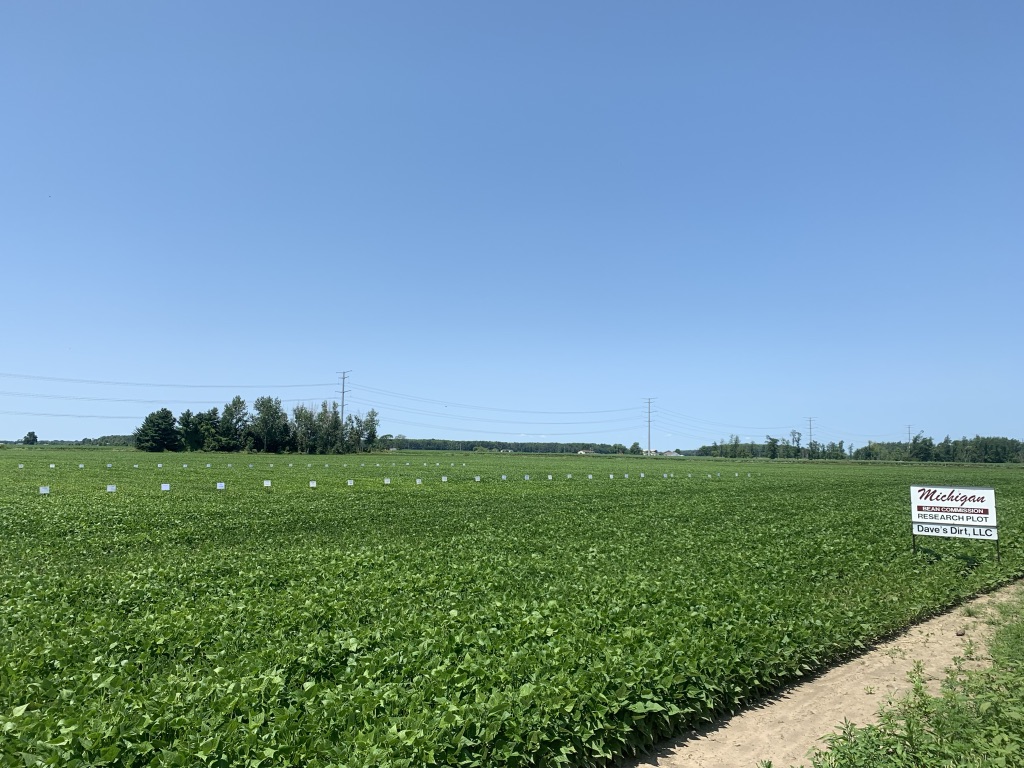 Schindler FarmsSteve Hoard Farms Dave’s DirtBednarski Farms Rader FarmsGiles Farms J.A.D.E. Farms Randall Sturm Farms Buckley Creek FarmsAtwater Farms Lakke & Ewald Farms
Thank you!
Scott Bales 
Ph: (989) 262-8550 
Email: balessco@msu.edu